Testing plans for TB2010
Options we will have in case of …
PXD6
On time
Late
DCDB
YES
DCDB/DCDRO
test
DCDB/DCDRO
test
system
system
for ILC type matrix
for ILC type matrix
X
X
PXD6
PXD6
ILC type matrix
ILC type matrix
PXD5
PXD5
ILC type matrix
ILC type matrix
24x24
24x24
m
m
or 20x20
or 20x20
m
m
2
2
2
2
m
m
m
m
24x24
24x24
m
m
or 20x20
or 20x20
m
m
TB2009
2
2
2
2
&
&
NO
&
&
S3B
test system
S3B
test system
for ILC type matrix
 - modified  -
for ILC type matrix
m
m
m
m
2
4th International Workshop on DEPFET Detectors and Applications (May 2-5, 2010, Ringberg Castle, Germany)
Jelena Ninkovic, MPI Halbleiterlabor
PXD6
YES
NO
DCDB
Option A
Option B
YES
DCDB/DCDRO
test
DCDB/DCDRO
test
system
system
for ILC type matrix
for ILC type matrix
PXD6
PXD6
ILC type matrix
ILC type matrix
PXD5
PXD5
ILC type matrix
ILC type matrix
24x24
24x24
m
m
or 20x20
or 20x20
m
m
2
2
2
2
m
m
m
m
24x24
24x24
m
m
or 20x20
or 20x20
m
m
TB2009
2
2
2
2
Option C
&
&
NO
&
&
S3B
test system
S3B
test system
for ILC type matrix
 - modified  -
for ILC type matrix
m
m
m
m
3
4th International Workshop on DEPFET Detectors and Applications (May 2-5, 2010, Ringberg Castle, Germany)
Jelena Ninkovic, MPI Halbleiterlabor
Option A
PXD6 and Hybrid  - DCD-B/DCDRO + SWB
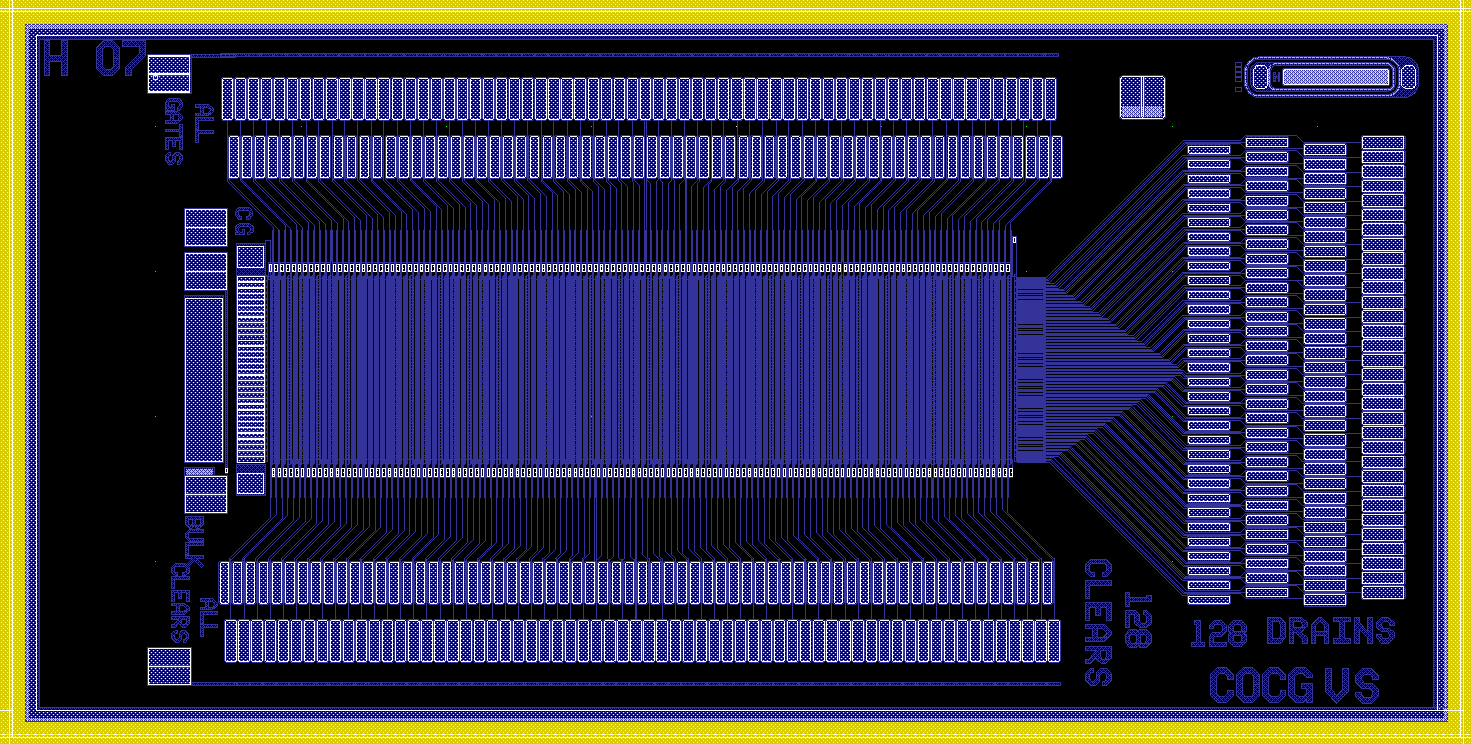 PXD6 ILC type
PXD6  
ILC type 24x24mm2 or 20x20mm2
Same as 2 best DUTs from PXD5
50mm  thick 
New read out system with DCDB and SWB
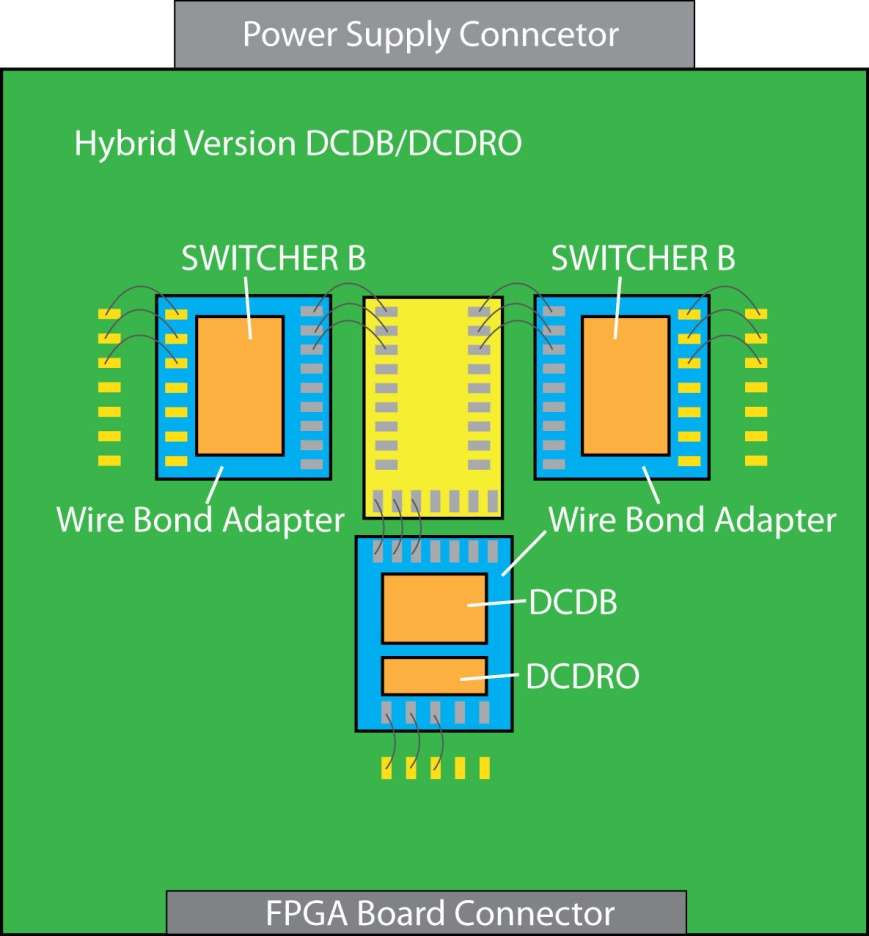 4
4th International Workshop on DEPFET Detectors and Applications (May 2-5, 2010, Ringberg Castle, Germany)
Jelena Ninkovic, MPI Halbleiterlabor
Option B
PXD5 and Hybrid  - DCD-B/DCDRO + SWB
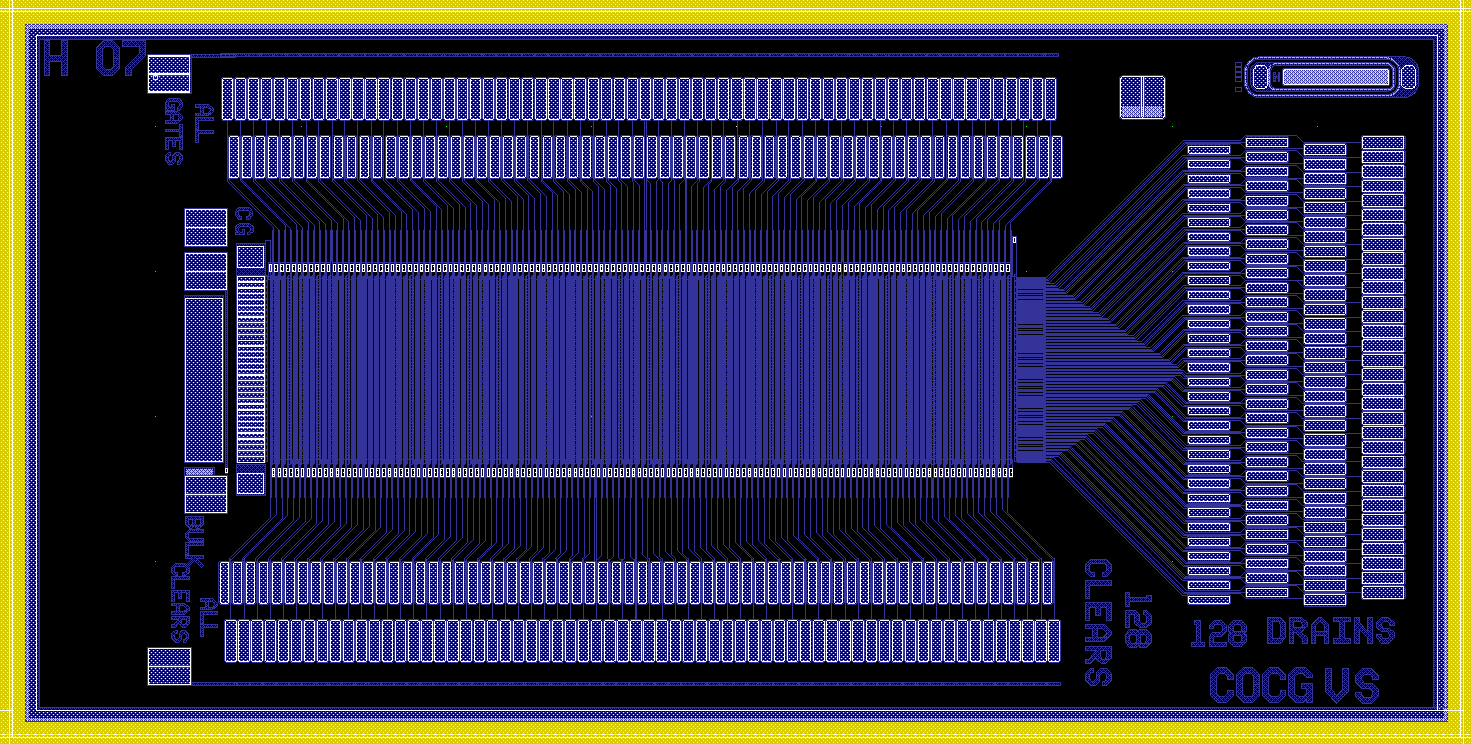 PXD5 ILC type
PXD5
ILC type 24x24mm2 or 20x20mm2
Same as 2 best DUTs from PXD5
450mm  thick 
New read out system with DCDB and SWB
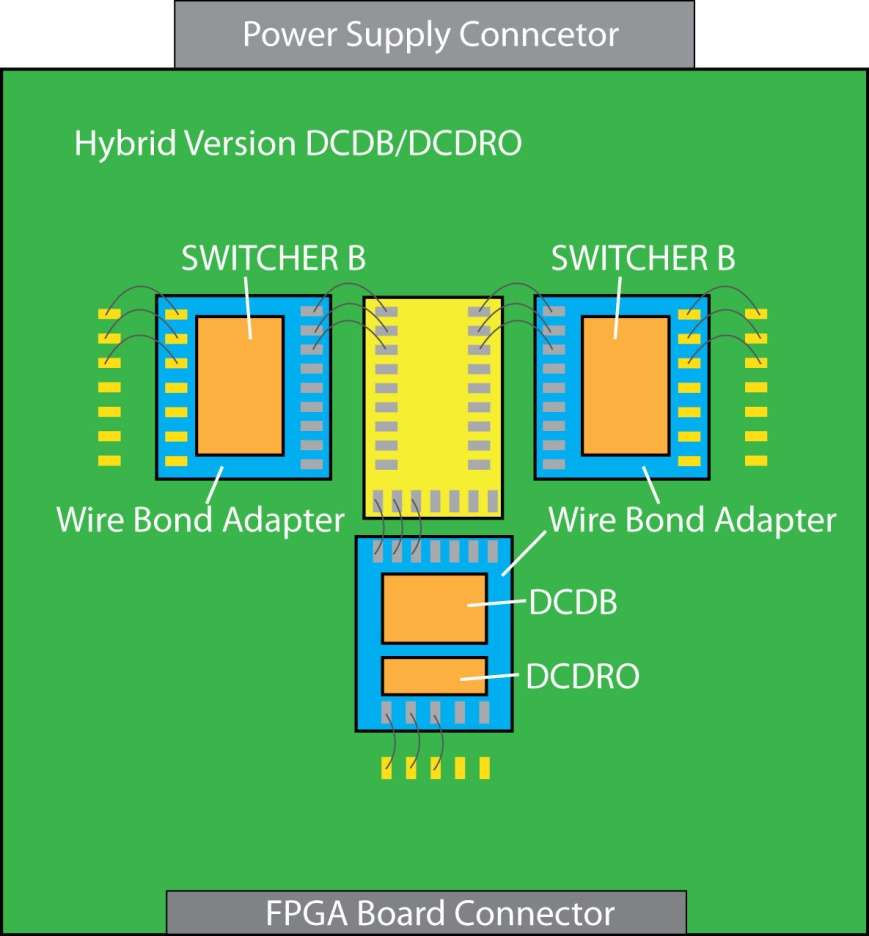 5
4th International Workshop on DEPFET Detectors and Applications (May 2-5, 2010, Ringberg Castle, Germany)
Jelena Ninkovic, MPI Halbleiterlabor
Version C
PXD6 – ILC  Type S3B system (CURO + SW3)
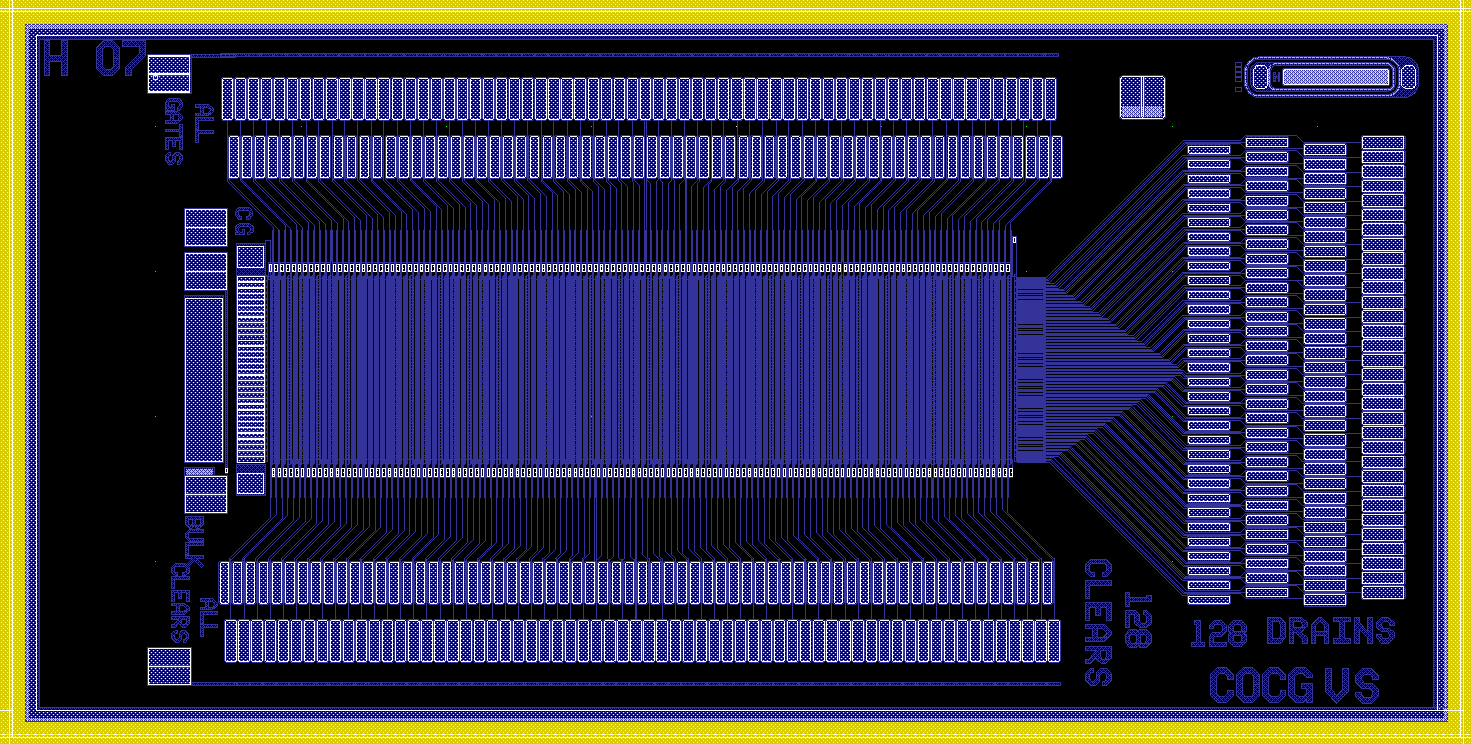 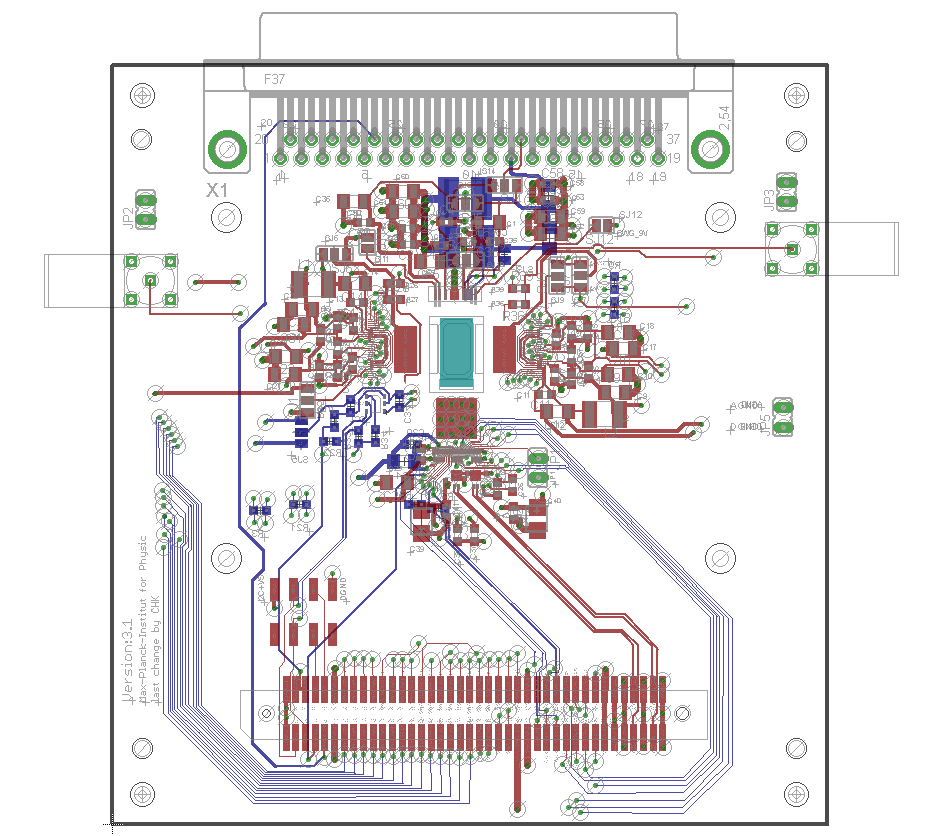 PXD6  
ILC type 24x24mm2 or 20x20mm2
Same as 2 best DUTs from PXD5
50mm  thick 
Old read out system with CURO and SW3
6
4th International Workshop on DEPFET Detectors and Applications (May 2-5, 2010, Ringberg Castle, Germany)
Jelena Ninkovic, MPI Halbleiterlabor